PHY 711 Classical Mechanics and Mathematical Methods
10-10:50 AM  MWF  online

Plan for Lecture 36: Chap. 11 in F & W    
Heat conduction
Basic equations
Boundary value problems
11/16/2020
PHY 711  Fall 2020 -- Lecture 36
1
[Speaker Notes: In today’s lecture we will take a quick look at heat transfer following Chapter 11 of your textbook.]
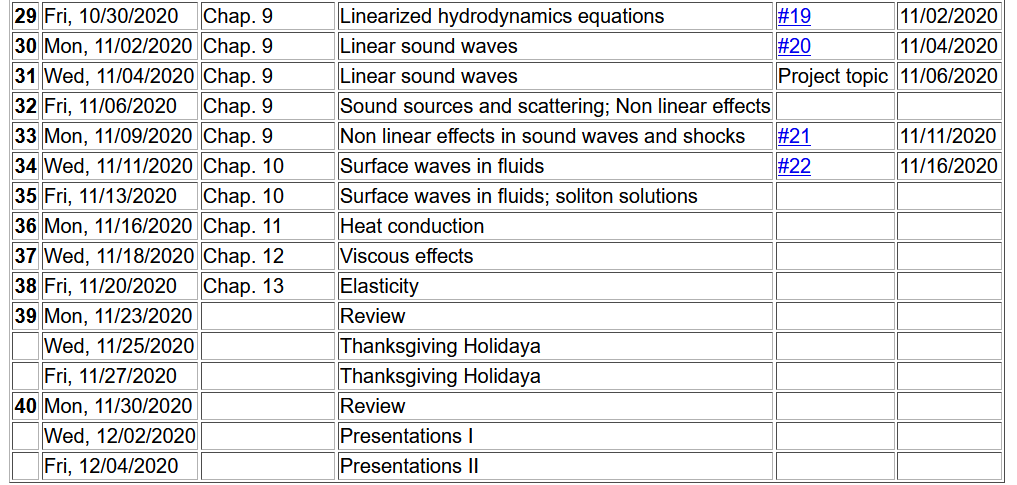 b
11/16/2020
PHY 711  Fall 2020 -- Lecture 36
2
[Speaker Notes: Schedule.]
Conduction of heat
T(r,t)
jh
11/16/2020
PHY 711  Fall 2020 -- Lecture 36
3
[Speaker Notes: Enthalpy as a measure of heat of a system at constant pressure in terms of the heat capacity of the material.]
Note that in this treatment we are considering a system at constant pressure p
More generally, note that cp can depend on T; we are assuming that dependence to be trivial.
11/16/2020
PHY 711  Fall 2020 -- Lecture 36
4
[Speaker Notes: Some notations and concepts from thermodynamics.]
Conduction of heat -- continued
heat flux
heat source
11/16/2020
PHY 711  Fall 2020 -- Lecture 36
5
[Speaker Notes: Now consider how the enthalpy of a system may change in time.   The temperature may change, there may be heat flux,   and there may be a source or sink for heat flow.]
Conduction of heat -- continued
thermal diffusivity
https://www.engineersedge.com/heat_transfer/thermal_diffusivity_table_13953.htm
Typical values (m2/s)
Air           2x10-5
Water      1x10-7
Copper    1x10-4
11/16/2020
PHY 711  Fall 2020 -- Lecture 36
6
[Speaker Notes: In order to relate these quantities, we need to know how enthalpy is related to temperature and we will use the empirical relations based on observation that heat flux is proportional to the gradient of temperature.   The Thermal diffusivity coefficient is highly dependent on the material as seen in this short list taken from the internet.]
Boundary value problems for heat conduction
T0
c
b
x
a
11/16/2020
PHY 711  Fall 2020 -- Lecture 36
7
[Speaker Notes: Example boundary value problem which we will solve in the case that the source term is zero.]
Boundary value problems for heat conduction
T0
c
x
b
Assuming thermally insulated boundaries
a
11/16/2020
PHY 711  Fall 2020 -- Lecture 36
8
[Speaker Notes: Using separation of variables to solve the problem.]
Boundary value problems for heat conduction
T0
c
x
b
a
11/16/2020
PHY 711  Fall 2020 -- Lecture 36
9
[Speaker Notes: Some details for this case.]
Boundary value problems for heat conduction
T0
c
x
b
a
11/16/2020
PHY 711  Fall 2020 -- Lecture 36
10
[Speaker Notes: More details.]
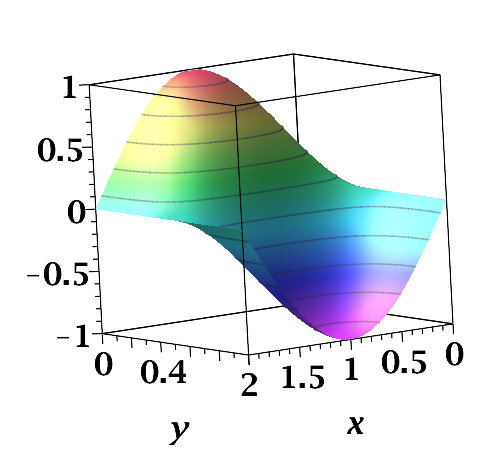 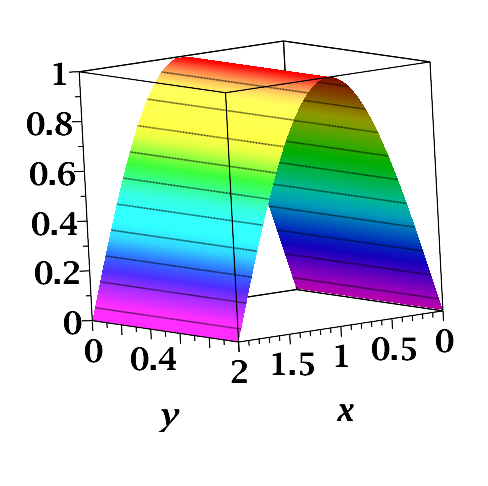 /a
/b
/a
/b
11/16/2020
PHY 711  Fall 2020 -- Lecture 36
11
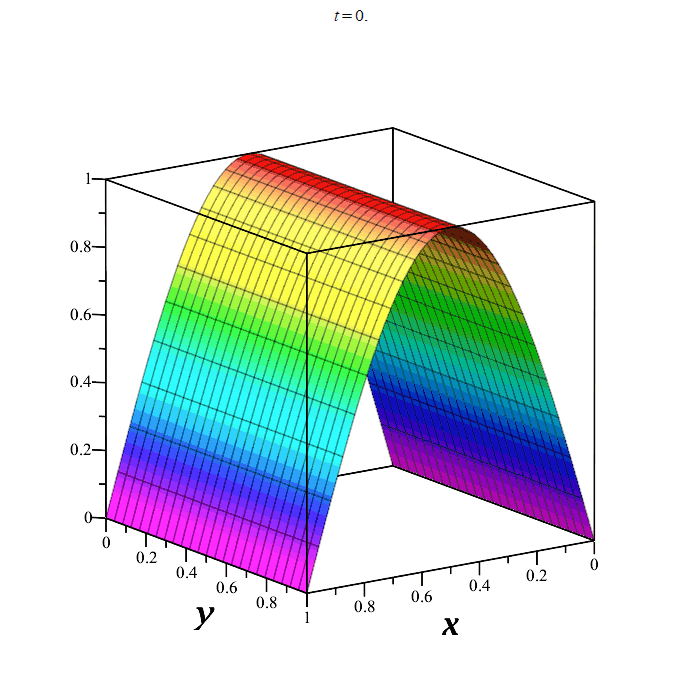 11/16/2020
PHY 711  Fall 2020 -- Lecture 36
12
[Speaker Notes: Visualization of the time evolution.]
Oscillatory thermal behavior
z=0
z
11/16/2020
PHY 711  Fall 2020 -- Lecture 36
13
[Speaker Notes: Now consider an oscillatory solutions.]
Oscillatory thermal behavior -- continued
z=0
z
11/16/2020
PHY 711  Fall 2020 -- Lecture 36
14
[Speaker Notes: Analysis of solution.]
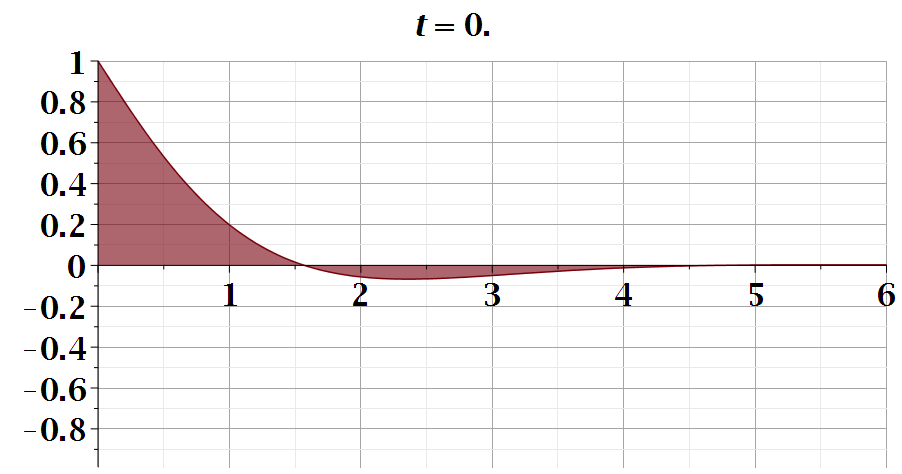 z
11/16/2020
PHY 711  Fall 2020 -- Lecture 36
15
[Speaker Notes: Animation of solution.]
Initial value problem in an infinite domain; Fourier transform
11/16/2020
PHY 711  Fall 2020 -- Lecture 36
16
[Speaker Notes: Now consider an initial value problem.]
Initial value problem in an infinite domain; Fourier transform
11/16/2020
PHY 711  Fall 2020 -- Lecture 36
17
[Speaker Notes: Using Green’s functions to analyze the results.]
Initial value problem in an infinite domain; Fourier transform
11/16/2020
PHY 711  Fall 2020 -- Lecture 36
18
[Speaker Notes: Some details.]
Heat equation in half-space
11/16/2020
PHY 711  Fall 2020 -- Lecture 36
19
[Speaker Notes: For half space boundary.]
Heat equation in half-space -- continued
11/16/2020
PHY 711  Fall 2020 -- Lecture 36
20
[Speaker Notes: Some details.]
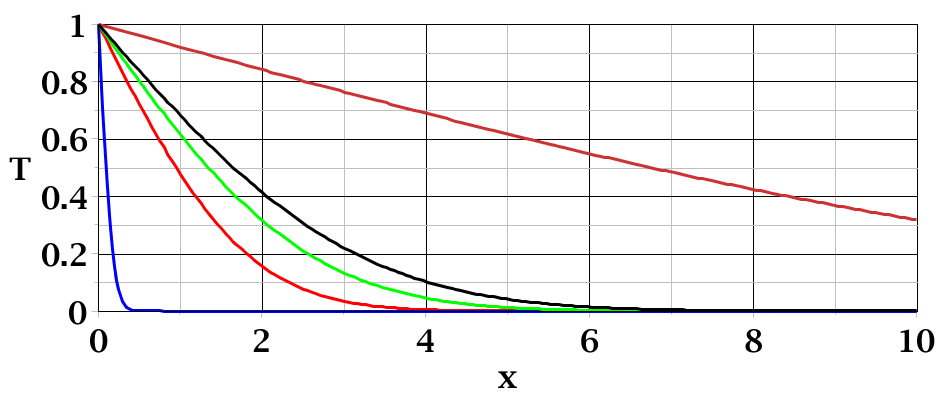 t=50
_
T0
t=3
t=0.01
11/16/2020
PHY 711  Fall 2020 -- Lecture 36
21
[Speaker Notes: Plots of solution at various times.]
Temperature profile
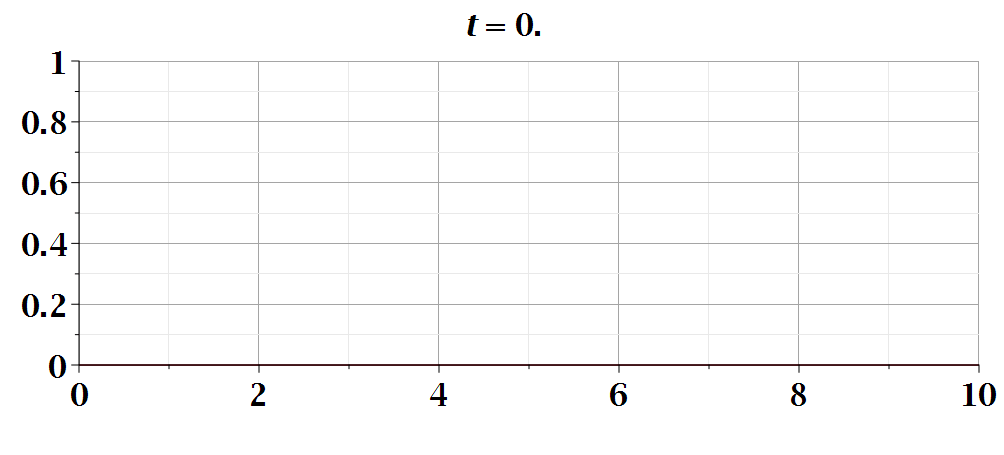 11/16/2020
PHY 711  Fall 2020 -- Lecture 36
22
[Speaker Notes: Animation.]